«Көксу ауданының экономика және бюджеттік жоспарлау бөлімі» ММ 2020 жылдың  29 ақпанына                               арналған бюджет.
Балпық би ауылы.
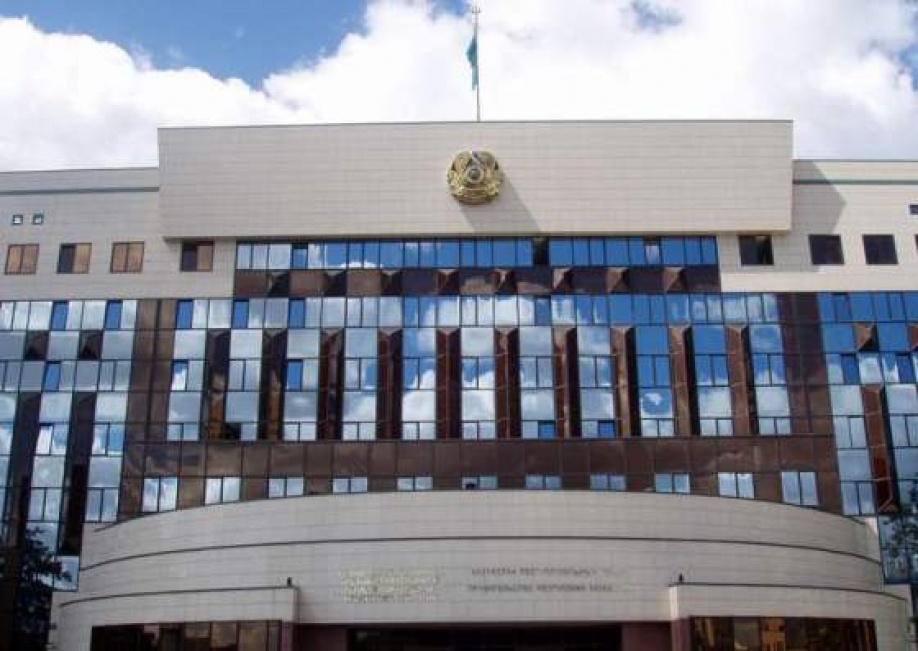 Экономикалық саясатты,мемлекеттік жоспарлау жүйесін қалыптастыру және дамыту саласындағы мемлекеттік саясатты іске асыру жөніндегі қызметтер.
2020 жылға жылдың 29 ақпанына 2096,7 мың  теңге игерілді,
Мемлекеттік органның күрделі шығыстарына 2020 жылға 8000,0 мың теңге бөлініп, 29.02.2020ж ақша игерілмеді.
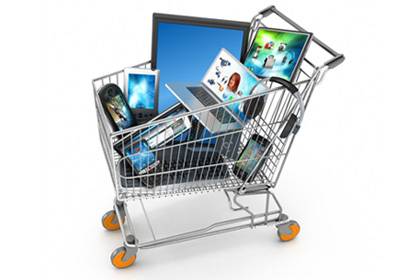 Мамандарды  әлеуметтік   қолдау  шараларын  іске асыру  үшін бюджеттік кредиттер
Мамандарды әлеуметтік қолдау шараларын іске асыру үшін жергілікті атқарушы органдарға берілетін бюджеттік кредиттерге 178943,0 мың тенге бөлінді, 29.02.2020 ж ақша игерілмеді.
Мамандарды  әлеуметтік  көмек көрсету жөніндегі  шараларды  іске асыру
2020 жылға  39389,0 мың теңге бөлінді, 29.02.2020 ж. 17012,6  мың теңге игерілді.
«Көксу ауданының экономика және бюджеттік жоспарлау бөлімі» ММ » 29 ақпан 2020 жыл.
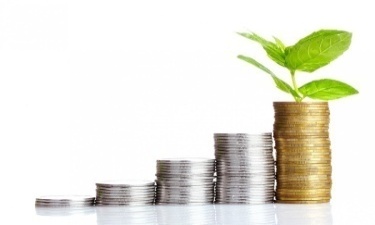